Tutor Notice
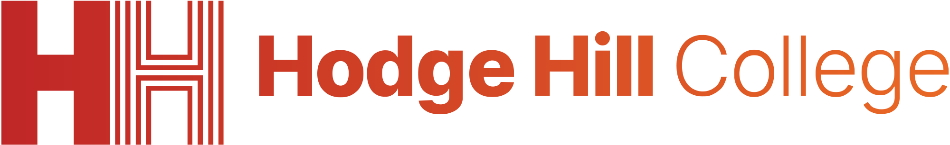 Homework will start being set on Monday 9th September.

You will go on to SAM Learning  and click on Set Tasks to see all your tasks. 

You will receive Homework on a weekly basis so you need to log in and complete work every week. 

If you need help or access to a computer/device there is:

Homework Club every morning in West Canteen from 8am onwards.
Library computers available every break time and afterschool

You still need to be logging in to Classcharts as your teachers may send announcements out on there or attach revision material for upcoming assessments.

All log in details can be found on your Attainment cards in your passports.  

Any issues please come see Mrs Shaheen in W309
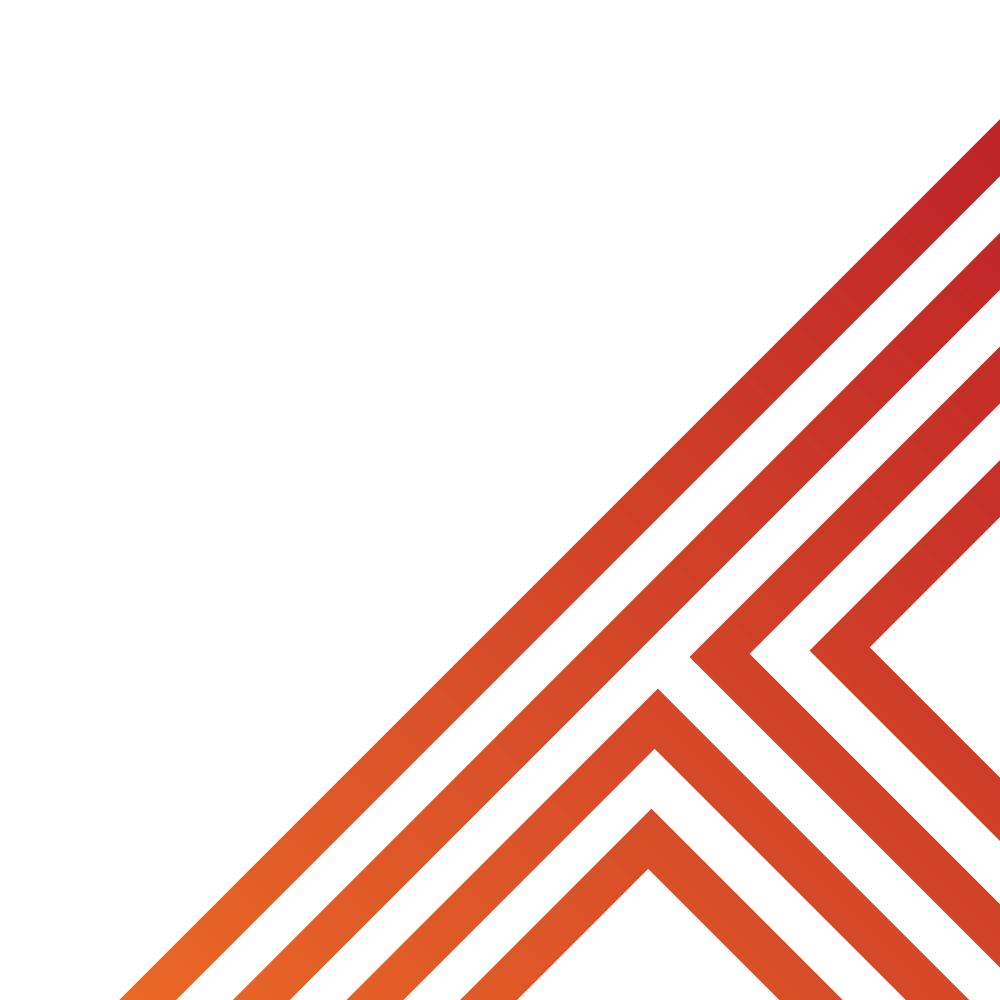 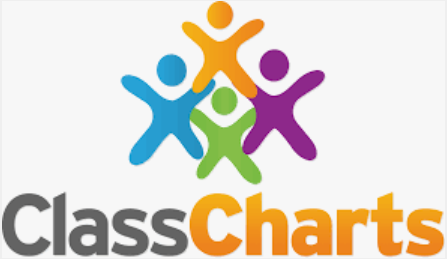 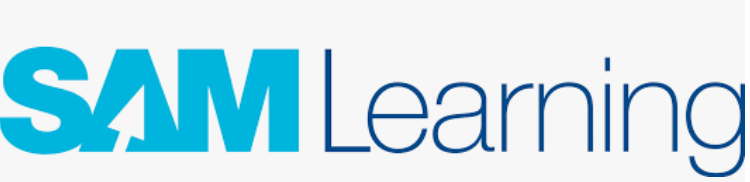 [Speaker Notes: https://www.youtube.com/watch?v=QYmr9pVtryo]
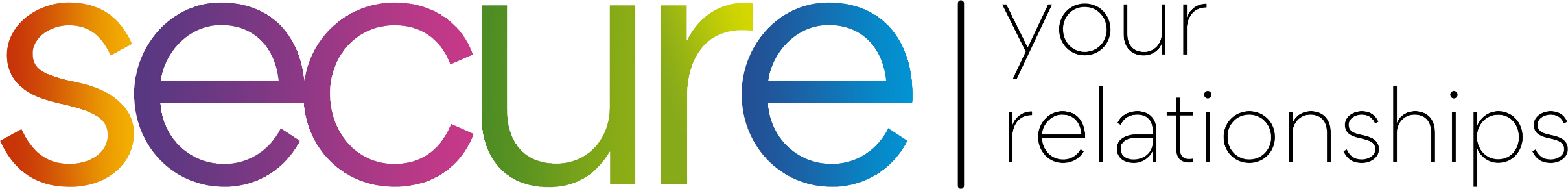 Secure your Future: Learning Journey
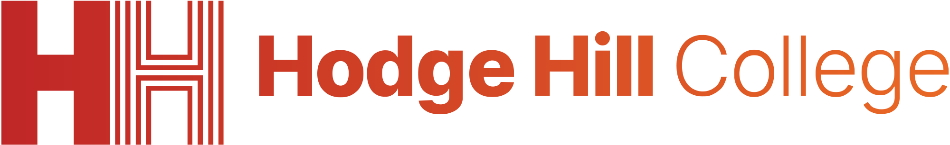 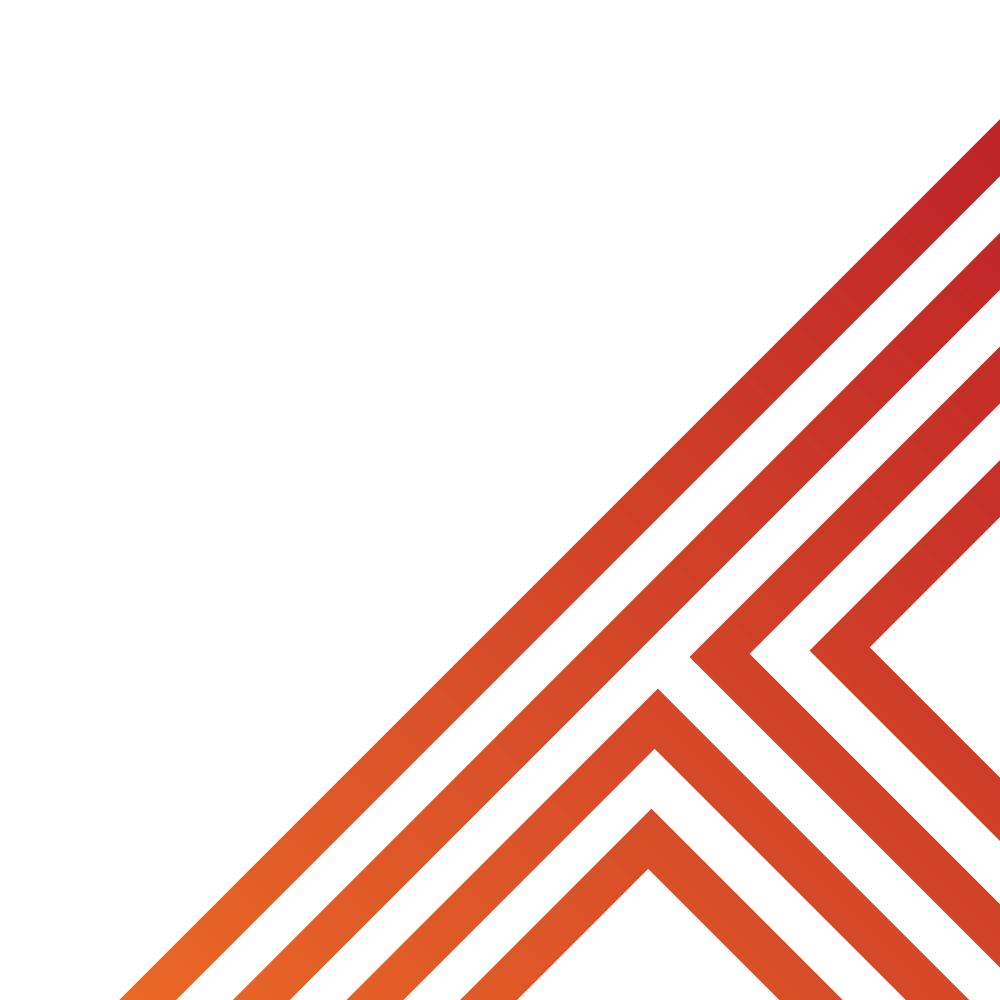 What is sexting and the law?
Impact of the media on relationships
What is the impact of pornography?
What are STI’s?
What is contraception
What is consent in romantic relationships
Please remember that during the lesson we should not be asking any pupil or teacher personal questions.

Your teacher can ask you questions but this will be to check your knowledge in the lesson.
Today we will look at:

Impact of the media on romantic relationships

This includes:
What is a romantic relationship
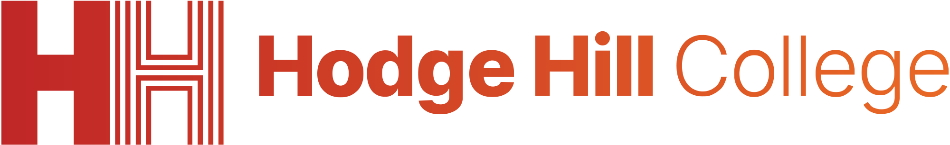 Romantic relationships
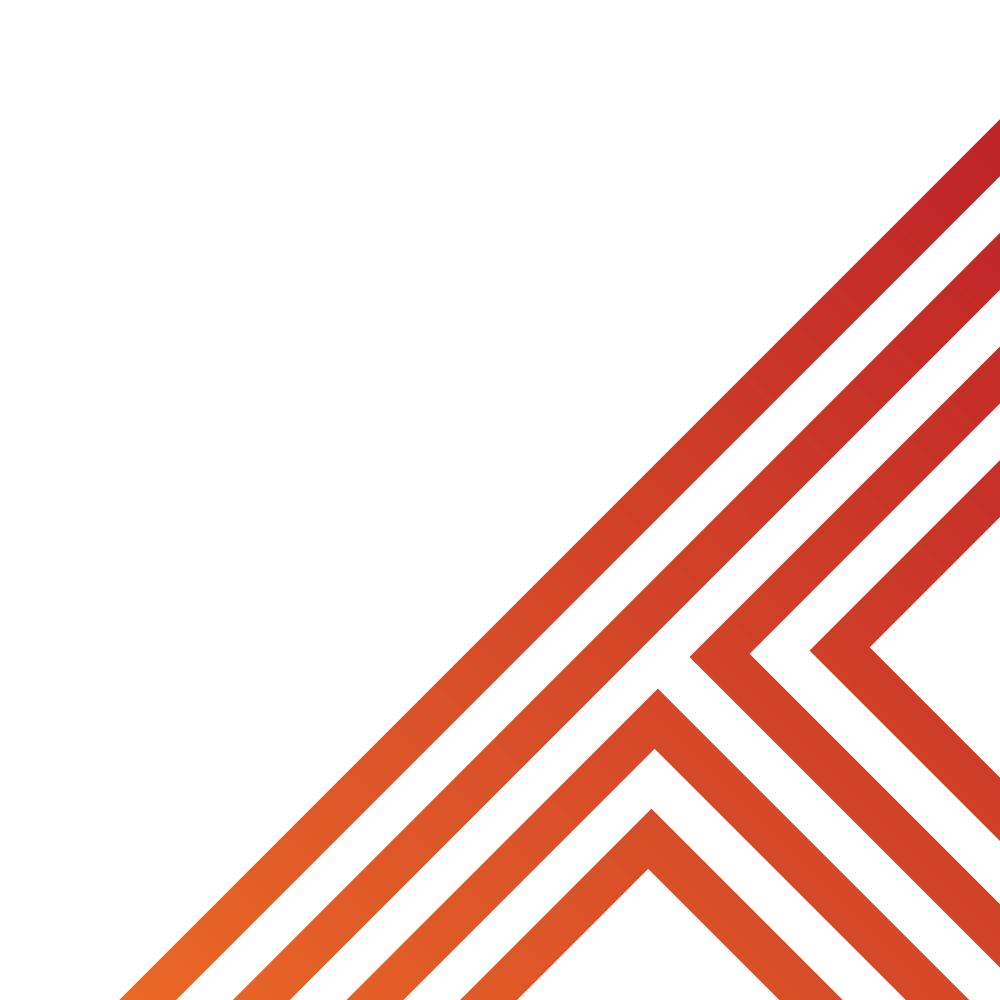 With the person next to you discuss the following question

“what is a romantic relationship and how it is different to a friendship?”
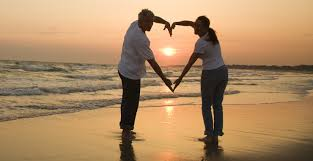 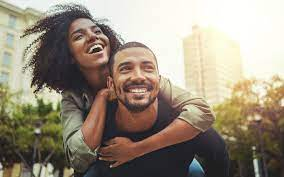 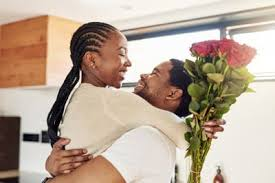 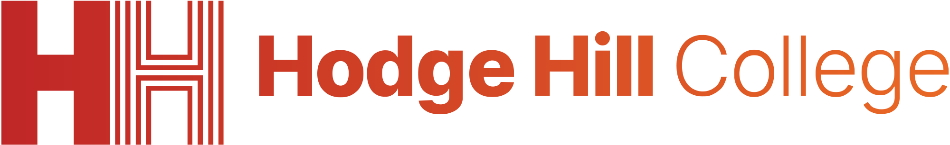 Romantic relationships
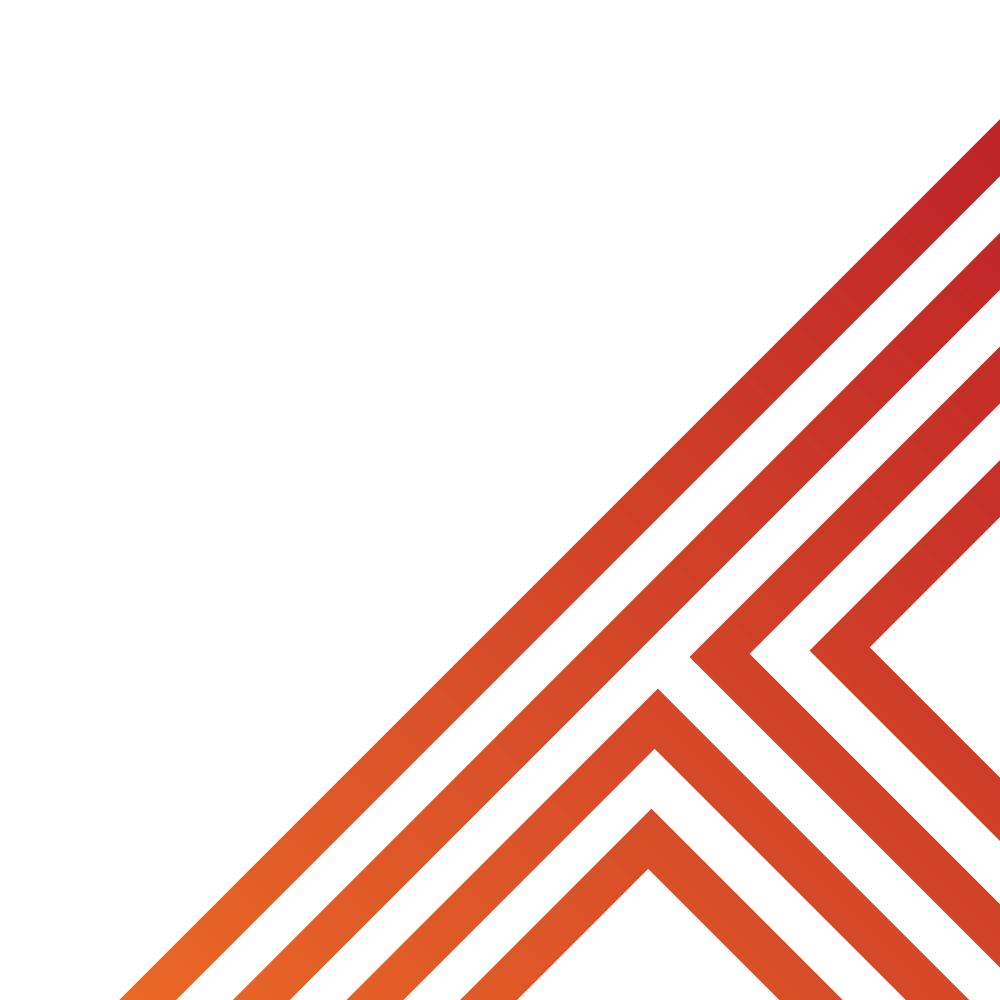 The definition of romantic relationship is…

“any relationship between people with a desire to be intimate with each other. Both parties must feel an attraction to each other”

It is the keywords intimate and attraction that differentiate a romantic relationship and a friendship
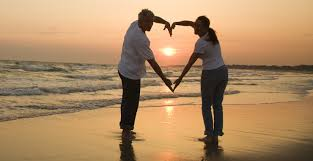 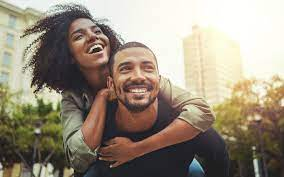 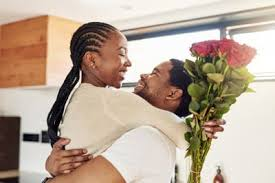 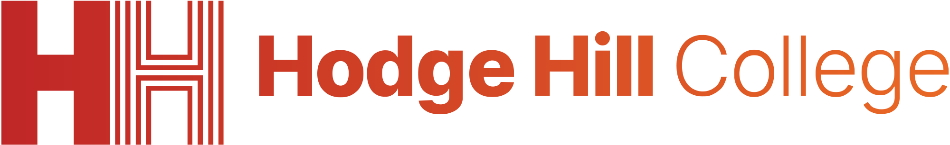 What does intimate and attraction mean?
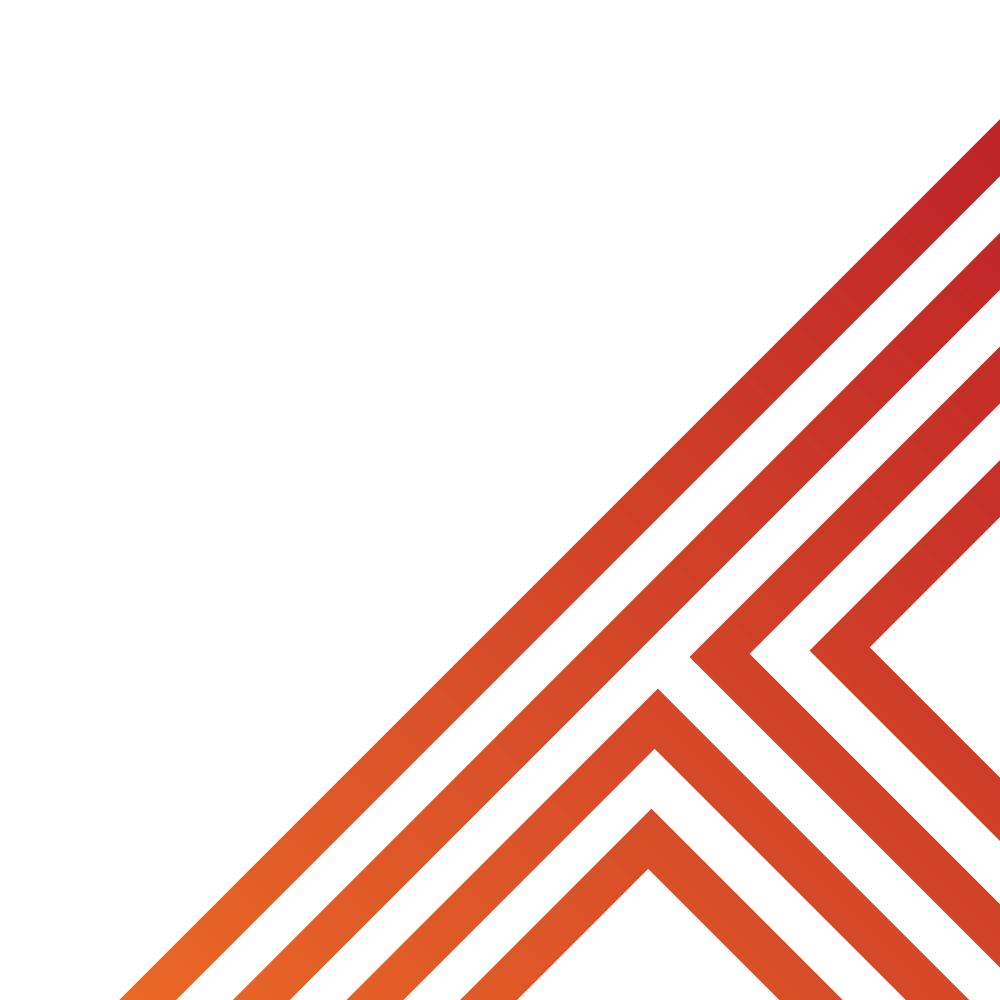 Intimate in this context means that people wish to have a physical connection with each other.

This can include holding hands, hugging, kissing and other sexual behaviours

Attraction in this context means that people wants to have romantic interactions with another person. 

This is why it is important that both people feel this attraction.
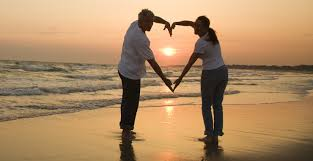 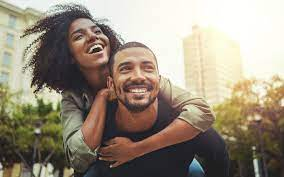 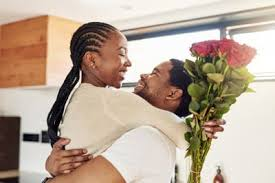 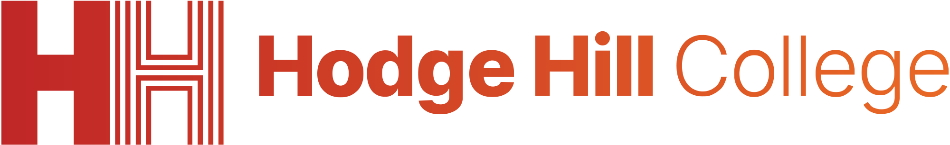 Why people enter a romantic relationship?
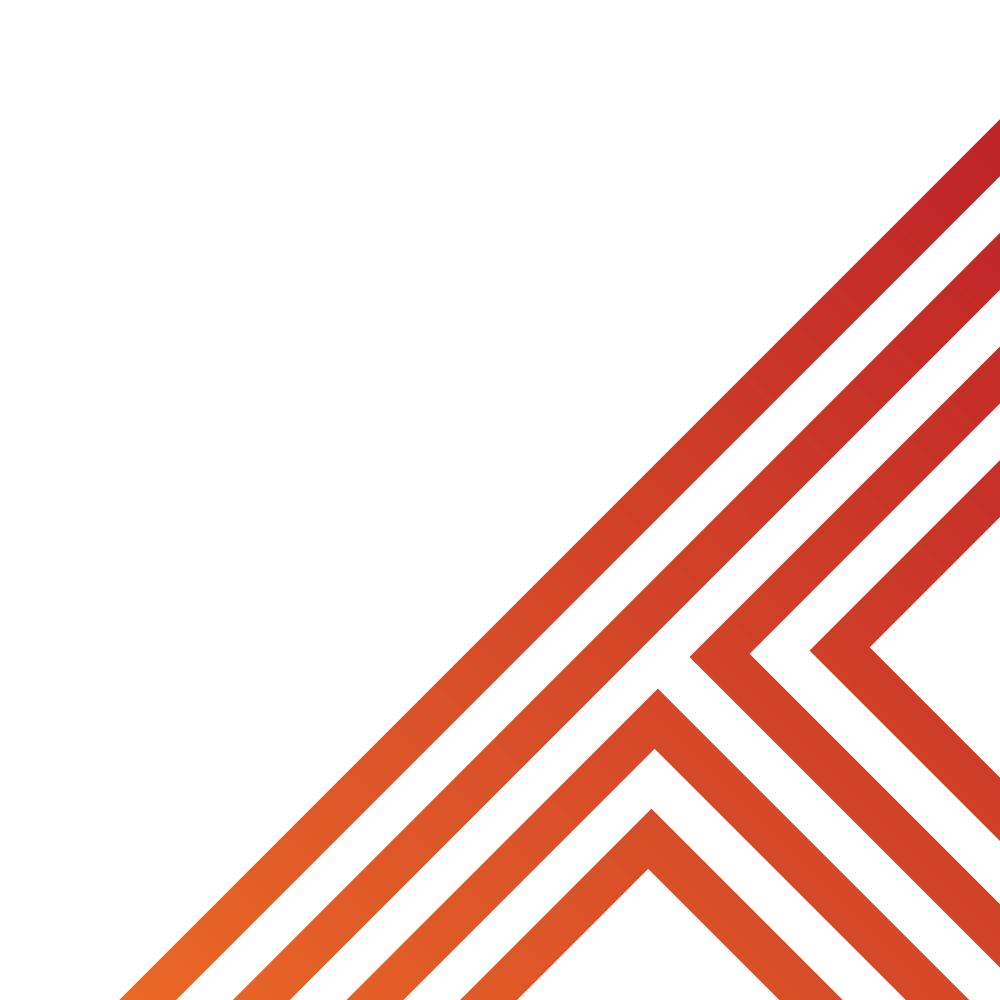 People can enter romantic relationships for many reasons. 

There are some reasons that are important that increase the chances of that relationship being healthy.

However, people can enter romantic relationships for less important reasons. This increases the chances of that relationship being unhealthy.

Some reasons of why people enter relationships are on the right.
Reasons

You are physically attracted to them
You like the attention they give you
You are the only one in your group without a partner
You enjoy their company
You want to be treated like an adult
You can have a laugh together
You don’t want to look like a loser
You like doing things together
You want to make your friends envious
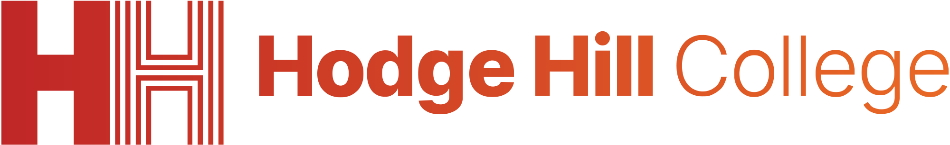 Why people enter a romantic relationship?
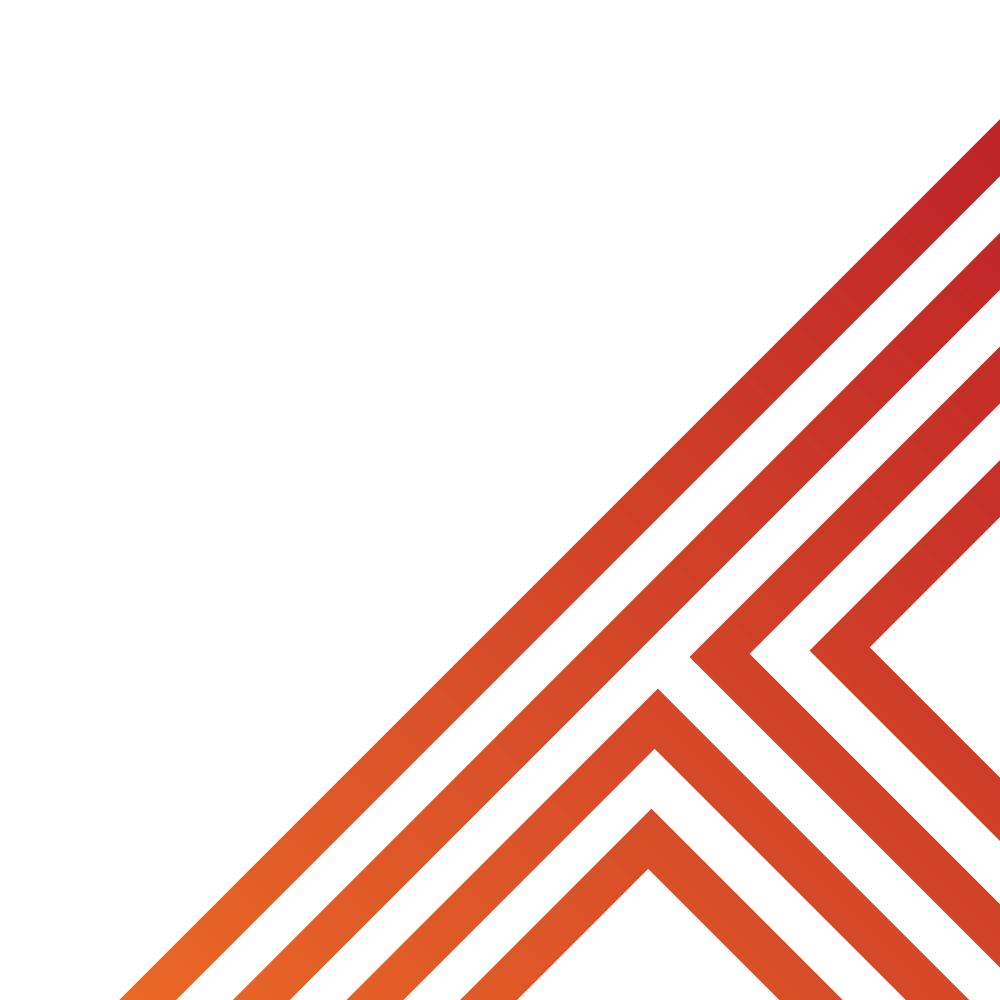 Using the statements on the right, discuss with the person next to you by ranking the reasons from the most important to least important of why people enter a romantic relationship

Be ready to share your answers with the class
Statements

You are physically attracted to them
You like the attention they give you
You are the only one in your group without a partner
You enjoy their company
You want to be treated like an adult
You can have a laugh together
You don’t want to look like a loser
You like doing things together
You want to make your friends envious
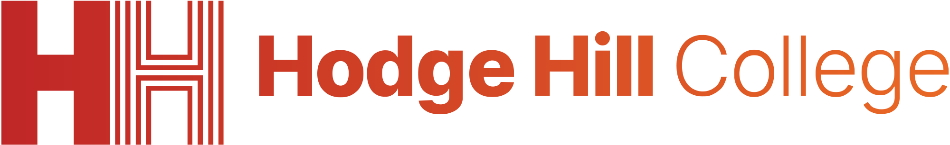 Media and romantic relationships
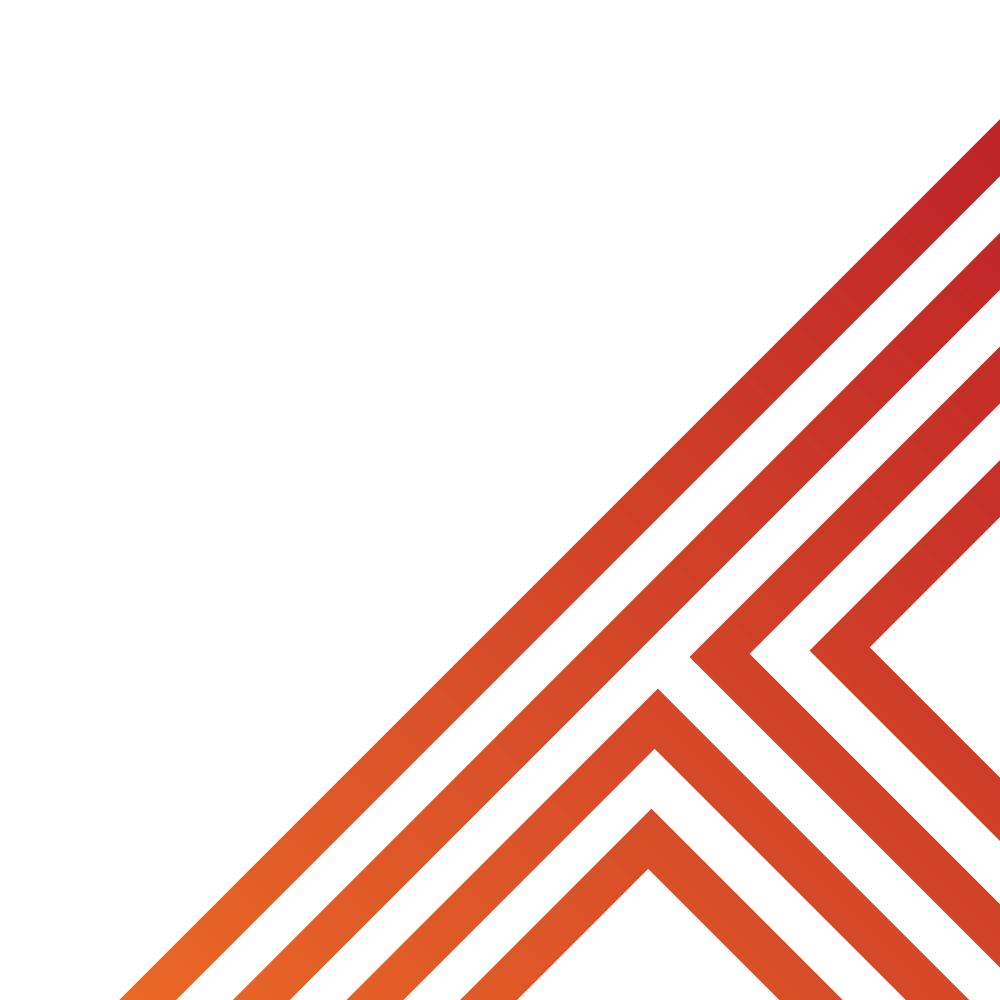 In your PD lesson this week you will look at how the media can influence romantic relationships.

With the person next to you discuss the following questions:
Have you ever seen a romantic relationship in a movie or TV series?
What was this romantic relationship like? 
Do you think the relationship would happen in real life or was it unrealistic?

Be ready to share your answers with the class
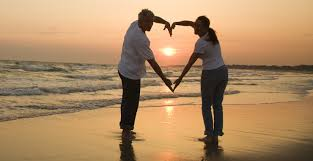 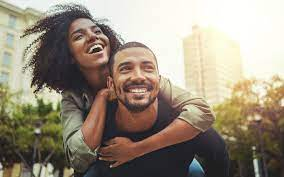 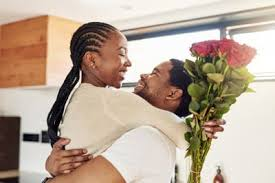